Getting familiar with faces
Your tasks:
You will be completing some simple drawing exercises in preparation for the photorealism project.
Your first task is to view the following images of the human face and then draw the outline of each face in your sketchbook or notebook.
Next, write down what type of face shape you think you have drawn for each facial outline.
Face # 1
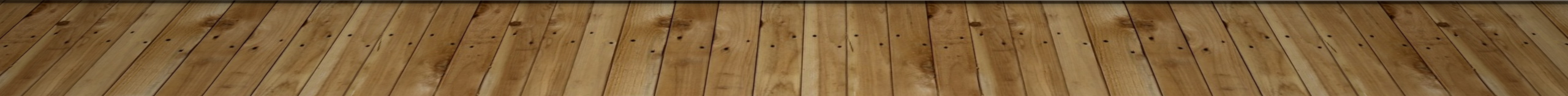 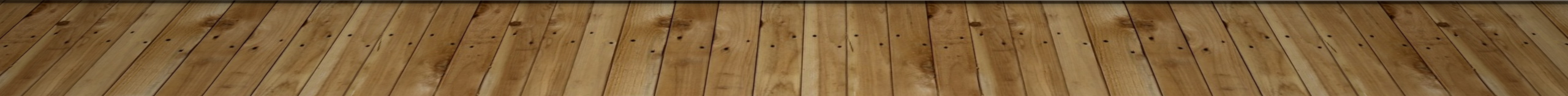 Answer for face #1:
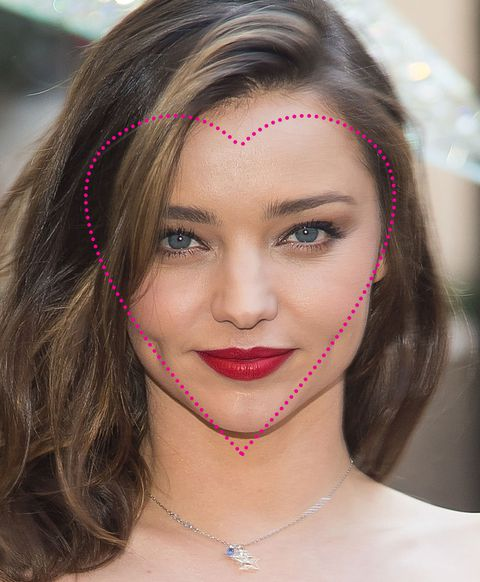 Heart
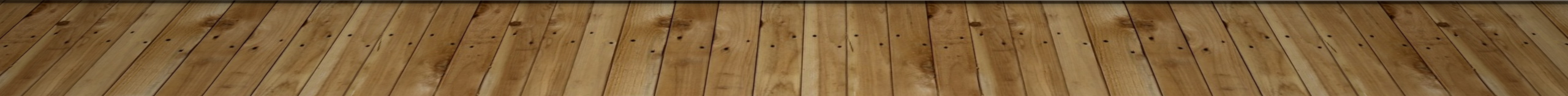 Face # 2
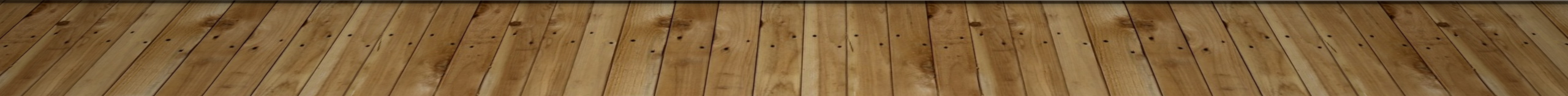 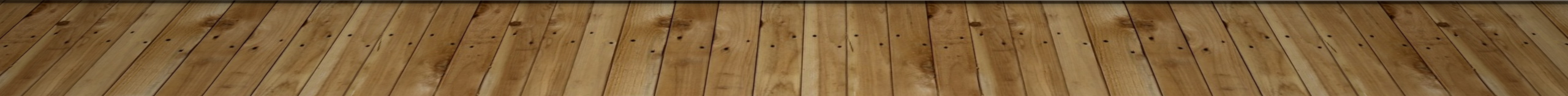 Answer for Face # 2
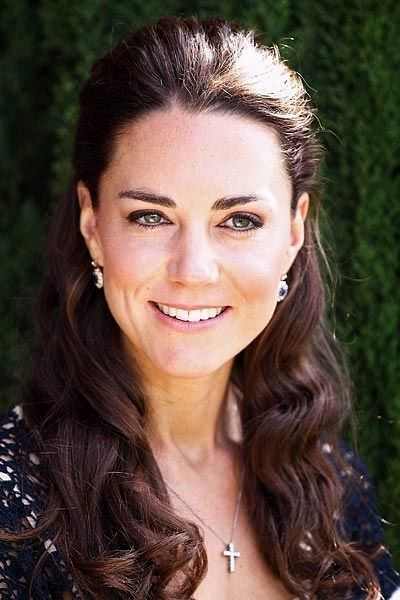 Oval
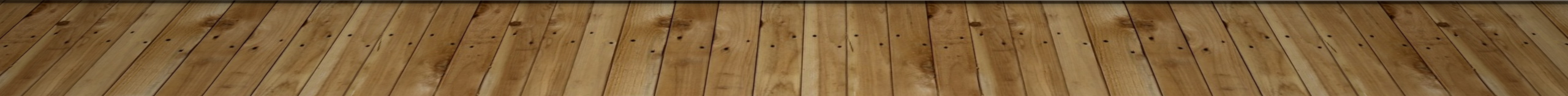 Face # 3
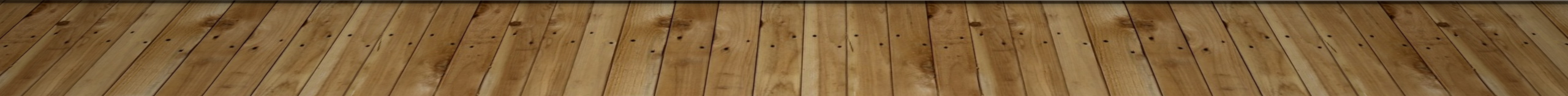 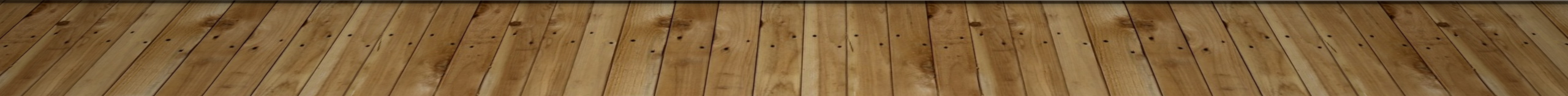 Answer for face # 3
Square
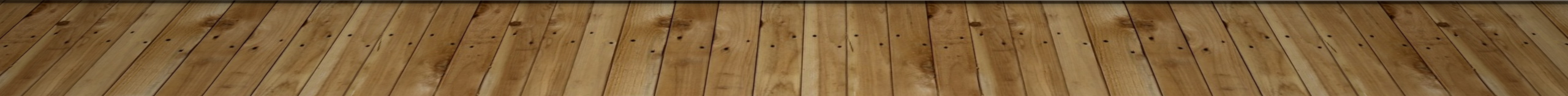 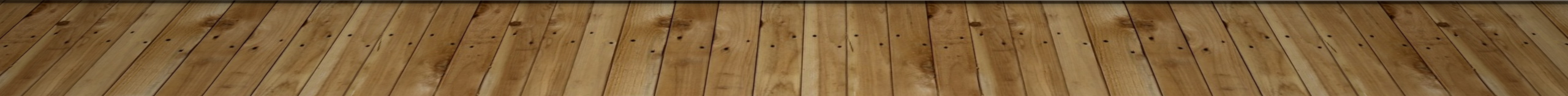 Face # 4
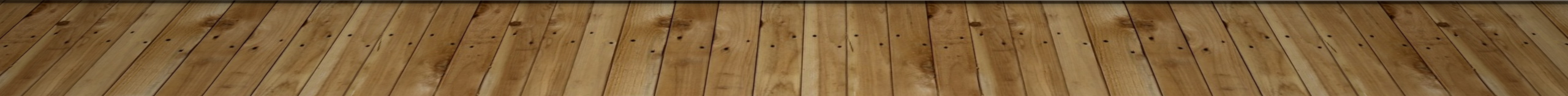 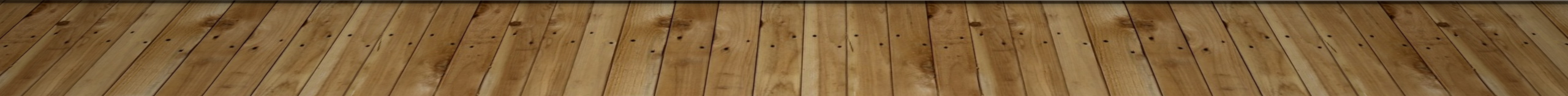 Answer for face # 4
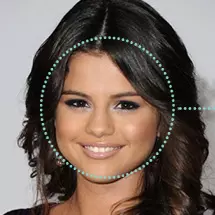 Round
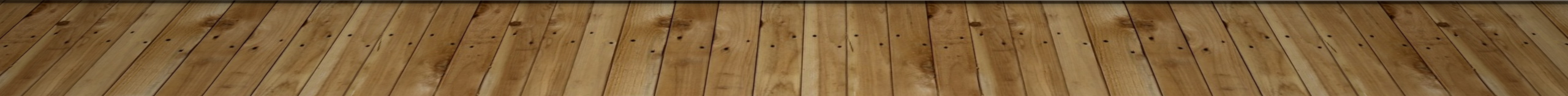 Face # 5
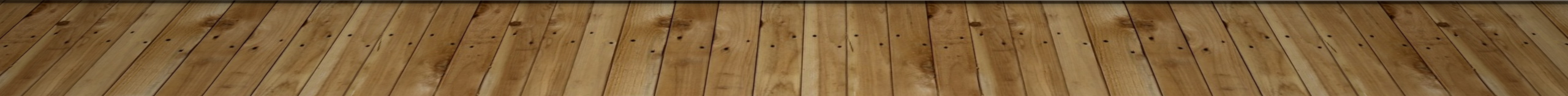 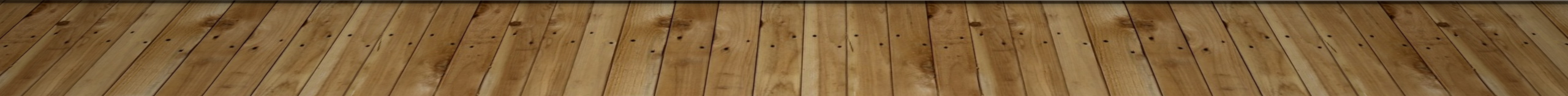 Answer for Face # 5
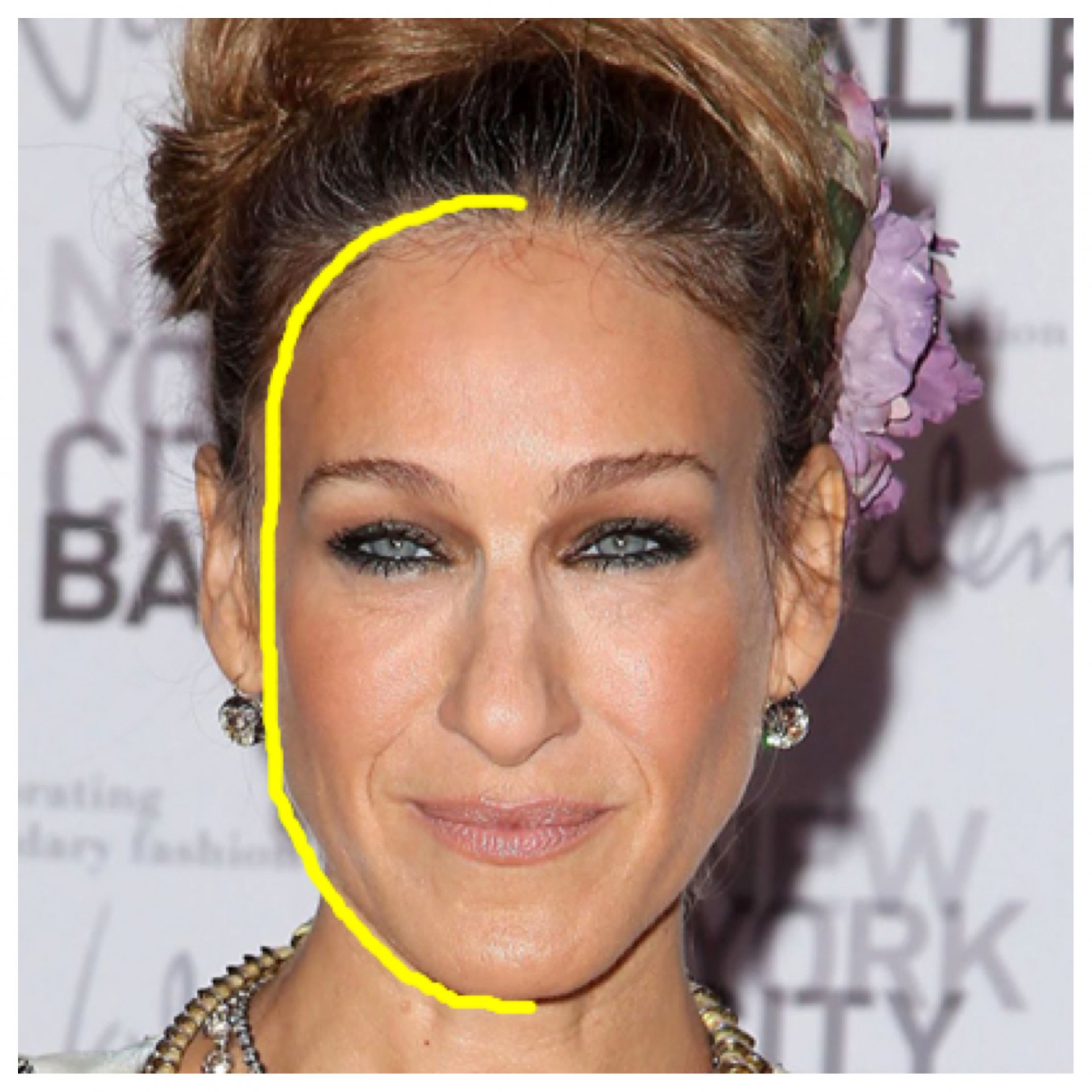 Oblong
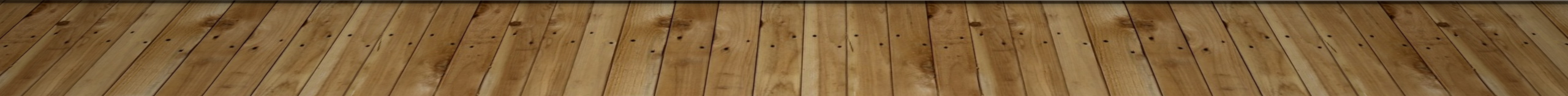